Ny process för arbetspraktik
Bildspel för dig som jobbar med arbetssökande inskrivna på Arbetsförmedlingen i en kommun
Från planering till praktik
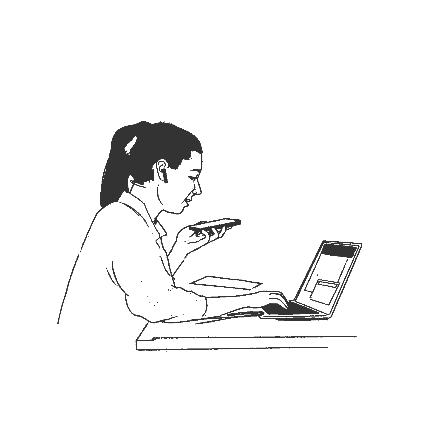 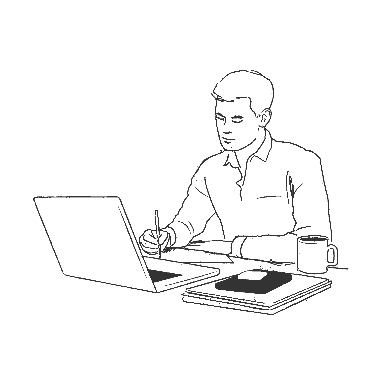 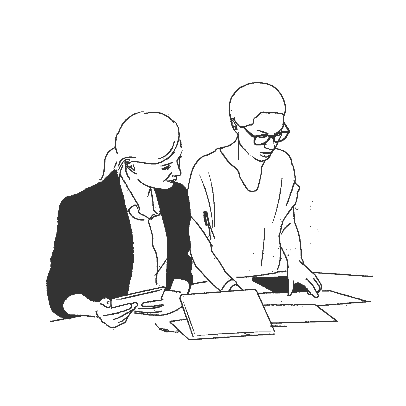 Arbetsförmedlingen
Arbetssökande
Arbetsförmedlingen
2
4
7
6
5
3
1
Skickar in förslag på praktikplats på Mina sidor
Handlägger och fattar beslut om arbetspraktik
Meddelar arbetssökande och praktikanordnare om praktiken kan starta och när
Föreslå praktikplats syns i Min planering på Mina sidor
Letar efter praktikplats
Skapar en handlingsplan med den arbetssökande
Lägger till en aktivitet om arbetspraktik om det är en lämplig insats
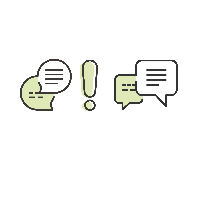 Förslag om praktikplats behöver inkomma minst tio arbetsdagar innan praktiken tidigast är tänkt att starta.
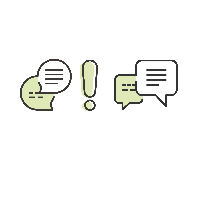 Behöver en handlingsplan som säger att arbetspraktik är en lämplig aktivitet utifrån den arbetssökandes behov. 

Om det saknas behöver den arbetssökande kontakta Arbetsförmedlingen. Detsamma gäller om arbetssökande saknar e-legitimation.
Arbetssökande loggar in på Mina sidor
När Arbetsförmedlingen har lagt till länken med aktivitet i den arbetssökandes handlingsplan loggar den arbetssökande in på Mina sidor med e-legitimation.
Den arbetssökande klickar på Min planering till höger under rubriken Mina tjänster.
Om aktivitet för arbetspraktik finns syns den på Min planering enligt bilden
När den arbetssökande har klickat på Min planering syns aktuella aktiviteter.
Om en aktivitet för arbetspraktik är inlagd hittar den arbetssökande den här och klickar på rubriken.
Aktivitet om arbetspraktik öppnad
När den arbetssökande klickat på rubriken för aktiviteten finns det en beskrivning och en länk.
När den arbetssökande klickar på länken öppnas Föreslå praktikplats upp.
6
Föreslå praktikplats på Mina sidor
När den arbetssökande har gått in via länken i aktiviteten i Min planering på Mina sidor kommer arbetssökande till den här sidan.
Den arbetssökande går vidare genom att klicka på Föreslå praktikplats.
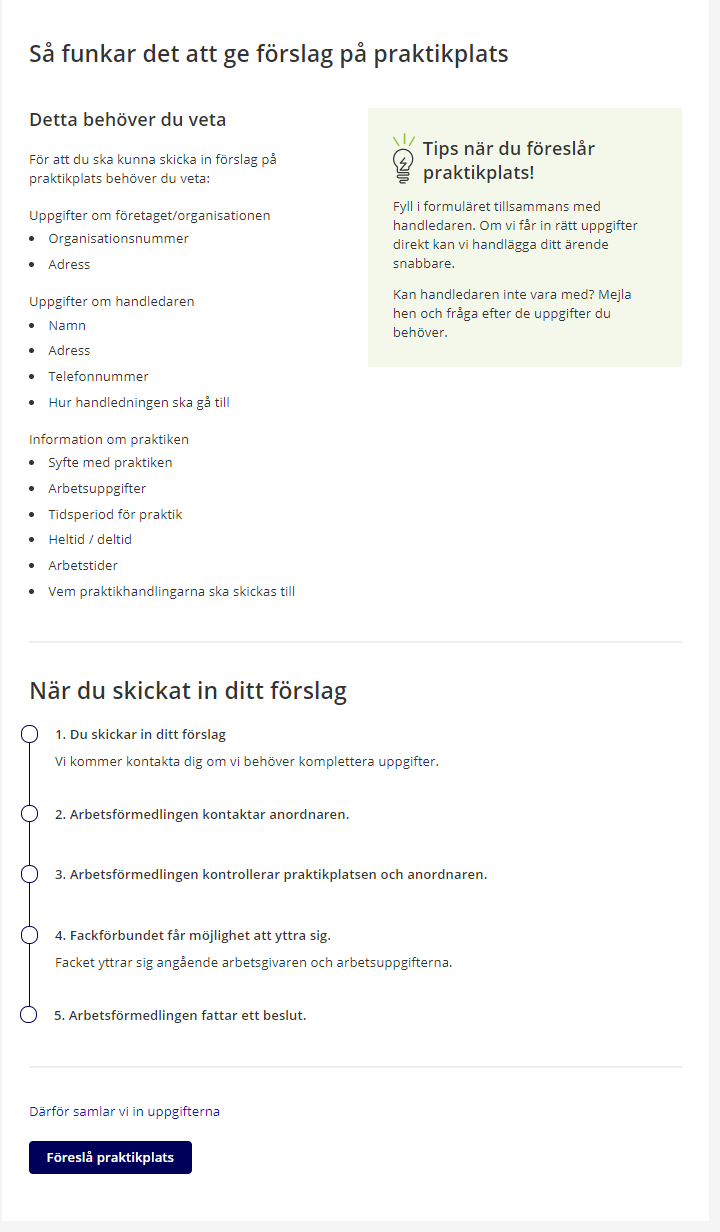 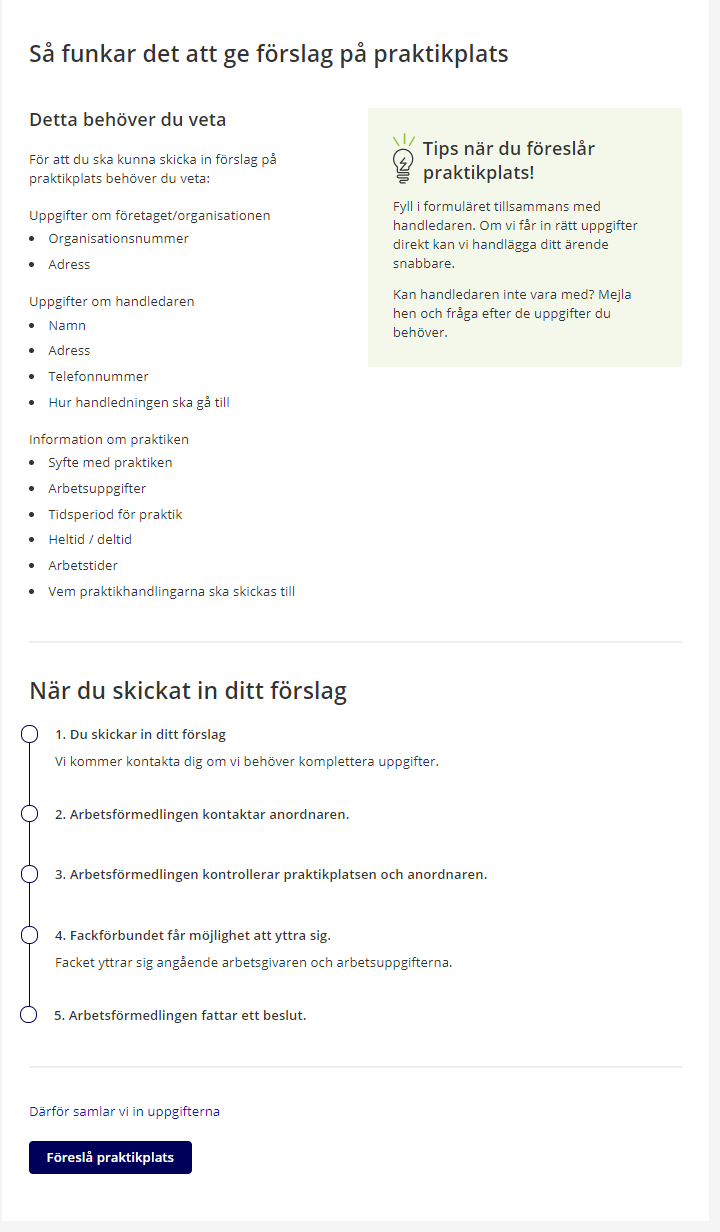 7
Steg 1 – Företagsuppgifter
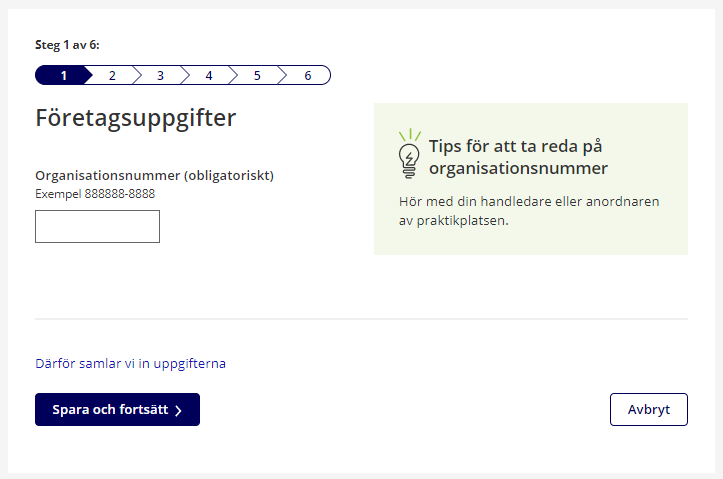 Arbetssökande fyller i      organisationsnummer till praktikanordnaren.
Steg 1 – Företagsuppgifter fortsättning
8
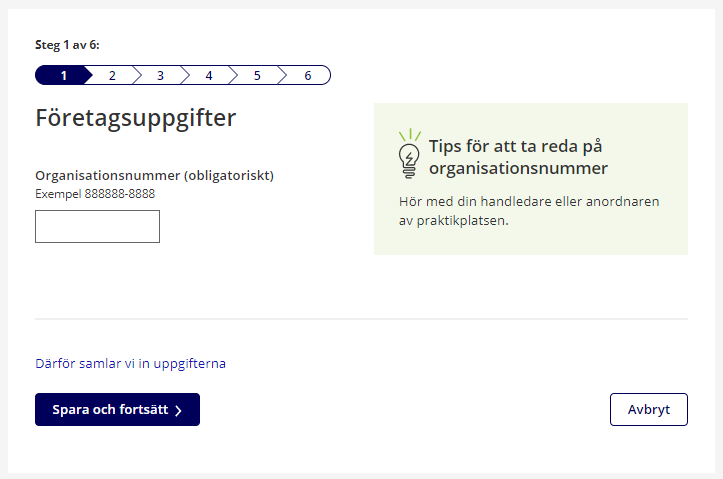 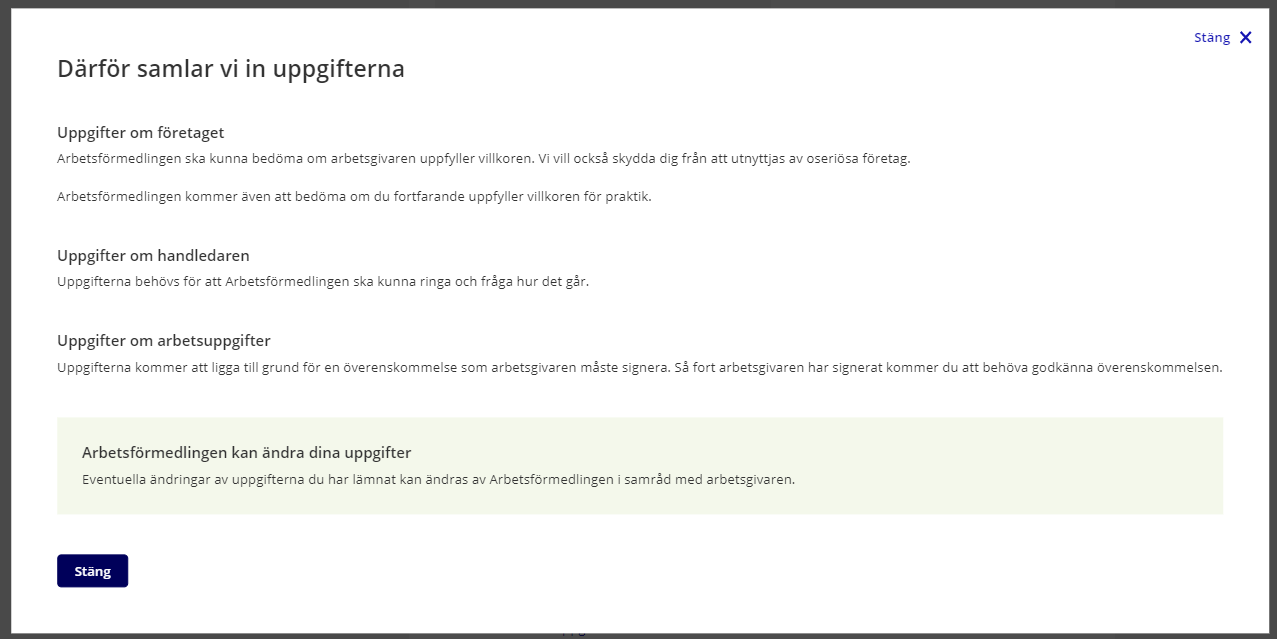 9
Steg 2 – Företagsuppgifter
När den arbetssökande har fyllt i organisationsnummer syns företagsnamnet. 

Arbetssökande väljer rätt geografisk adress till praktikanordnaren, om det finns flera adresser.
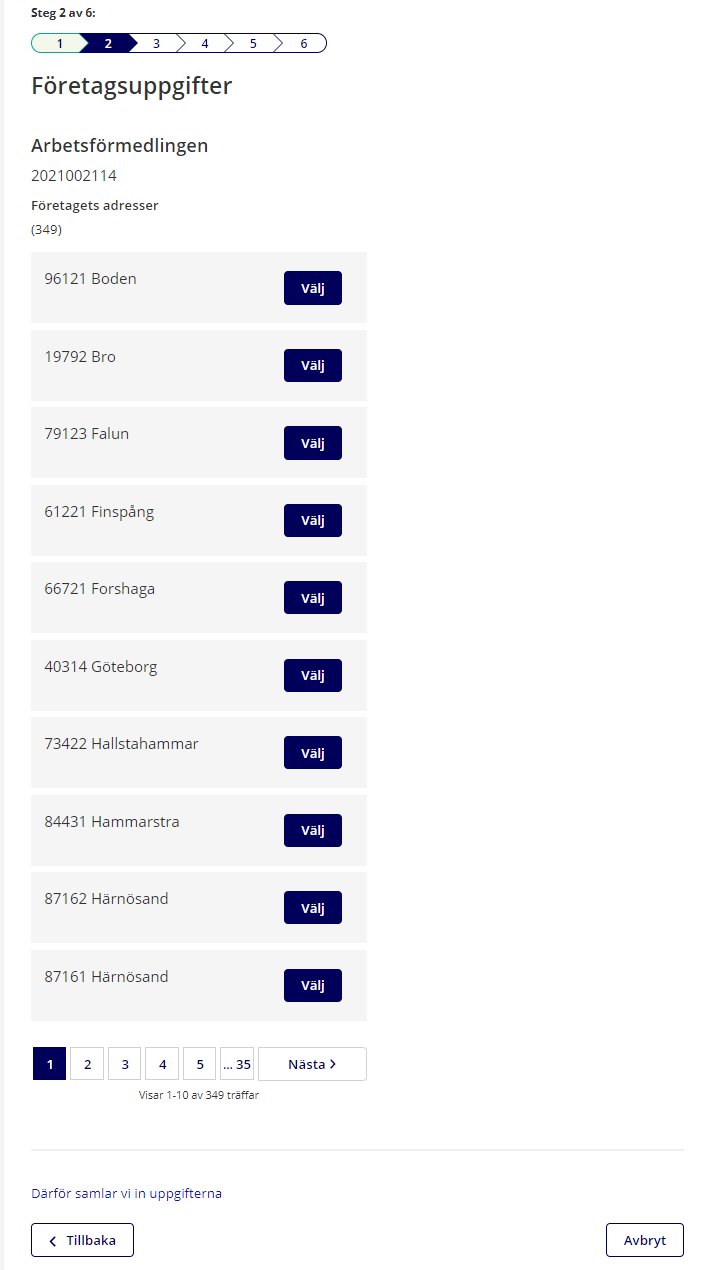 10
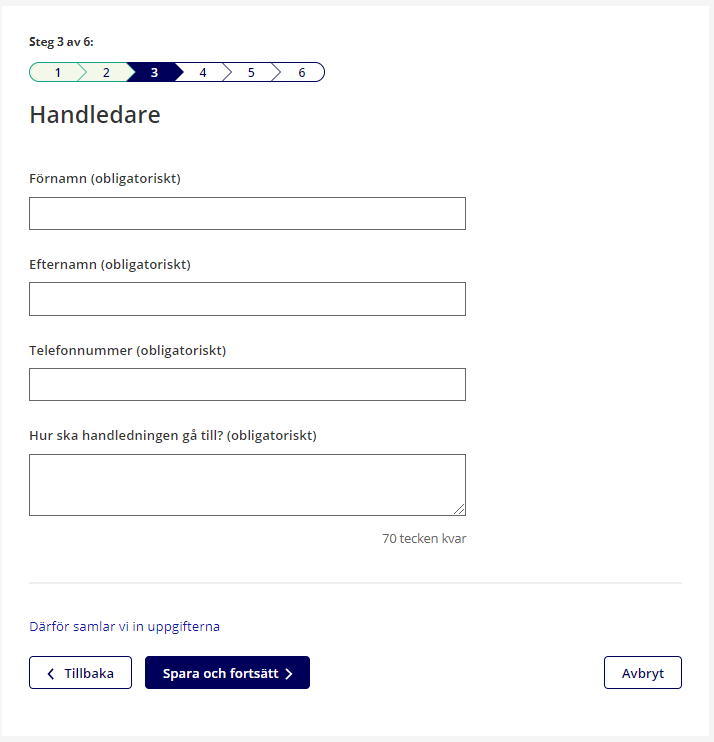 Steg 3 – Handledare och handledning
Arbetssökande fyller i för- och efternamn på sin handledare, telefonnummer samt hur handledningen ska gå till.
11
Steg 4 – Adress till praktikplatsen
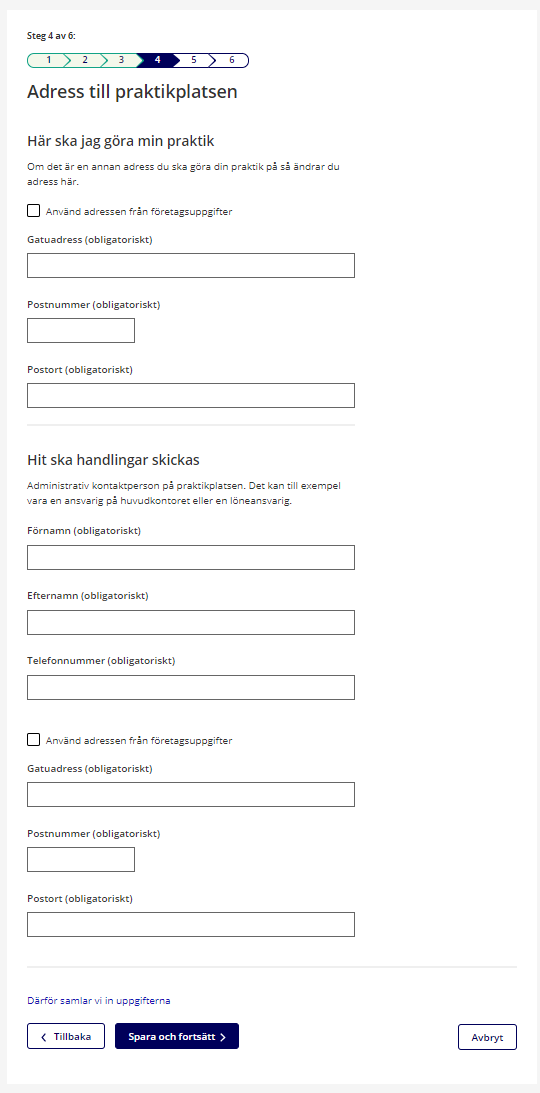 Här kan den arbetssökande välja att använda adressen från företagsuppgifter i steg 1 eller fylla i en annan gatuadress.

De fyller också i vart handlingar ska skickas, dvs vem som är administrativ kontaktperson på praktikplatsen.
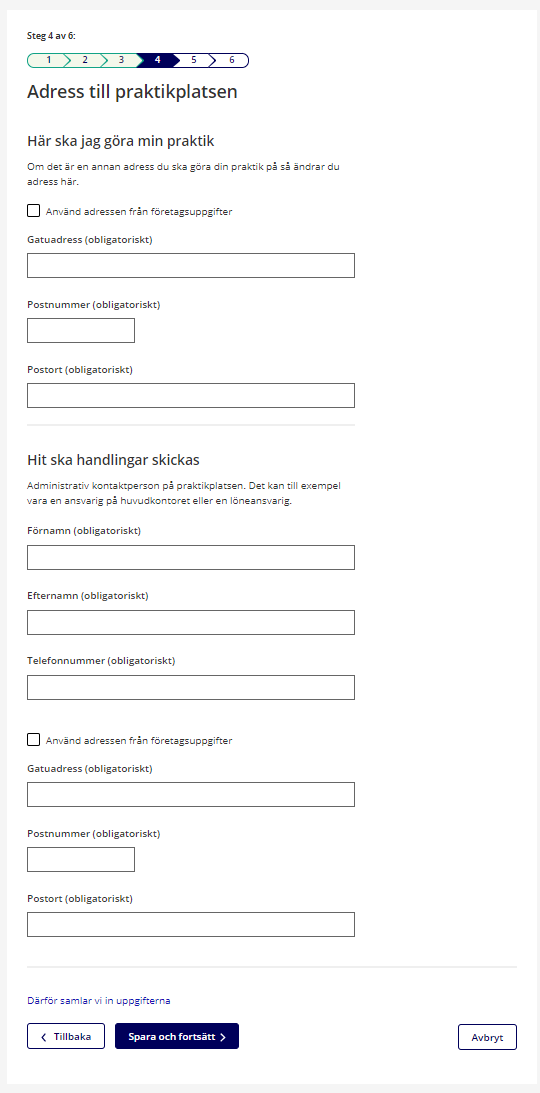 [Speaker Notes: Vi har inte fått ny bild här…]
Steg 5Arbetsuppgifter, tider och syfte med praktiken
12
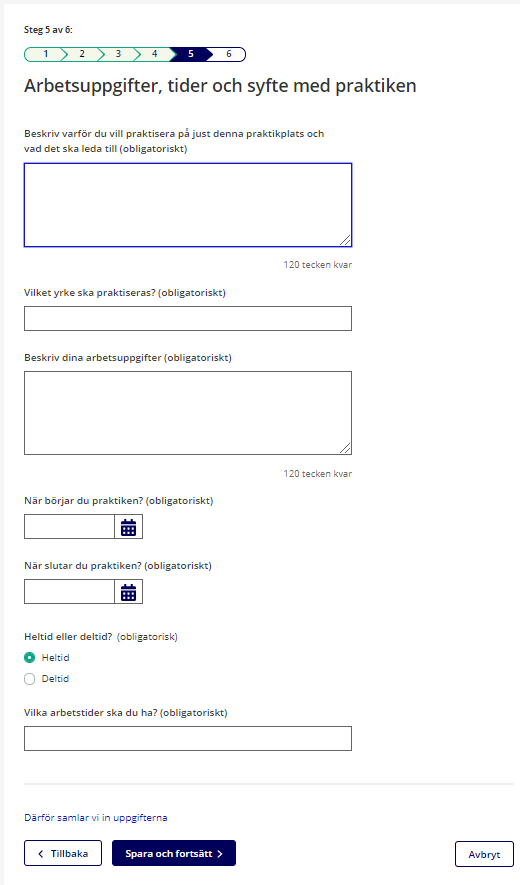 Arbetssökande fyller i information om praktikplatsen.
[Speaker Notes: Byt bild, tänk på ny kalndervy.]
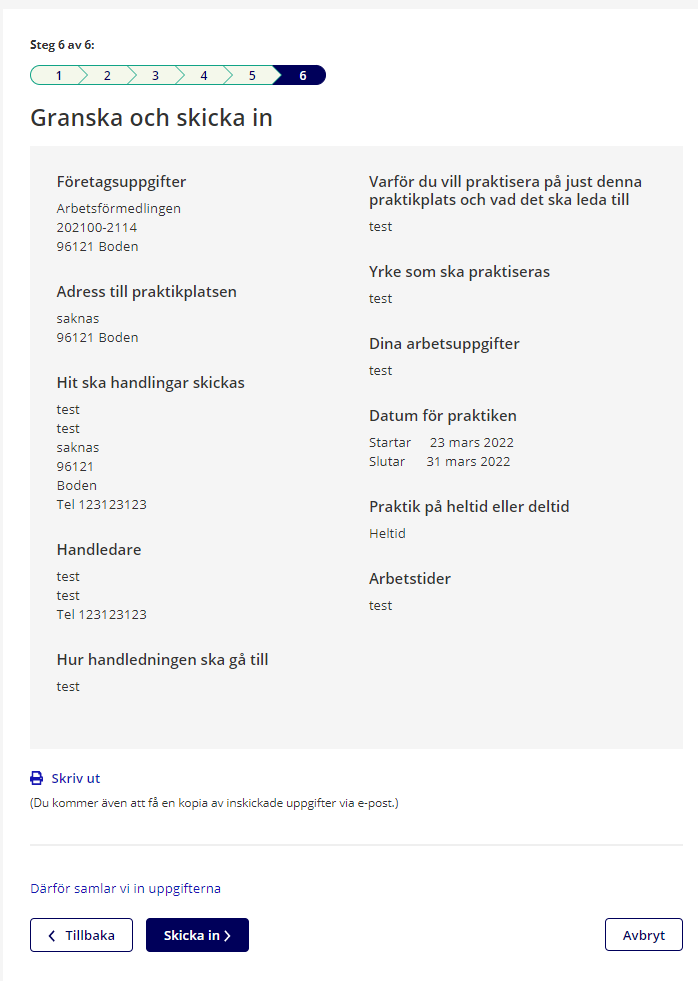 13
Steg 6 – Granska och skicka in
Arbetssökande granskar och skickar in.
[Speaker Notes: Byt bild]
14
Bekräftelse på inskickat förslag
Arbetssökande får en bekräftelse på inskickat förslag och information om vad som händer i nästa steg.
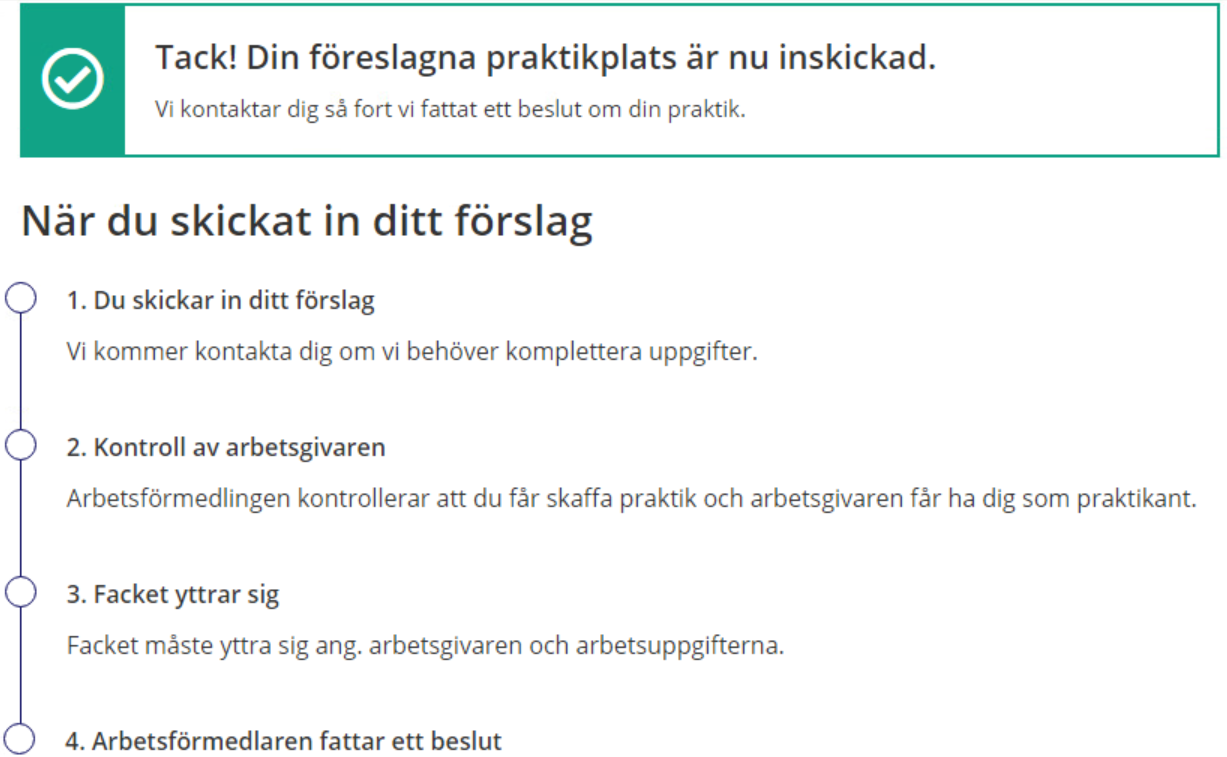 [Speaker Notes: Byt bild]
Versionshistorik